МУНИЦИПАЛЬНОЕ ОБЩЕОБРАЗОВАТЕЛЬНОЕ УЧРЕЖДЕНИЕ ЯРОСЛАВСКОЙ ОБЛАСТИ
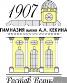 ГИМНАЗИЯ ИМЕНИ А.Л.КЕКИНА
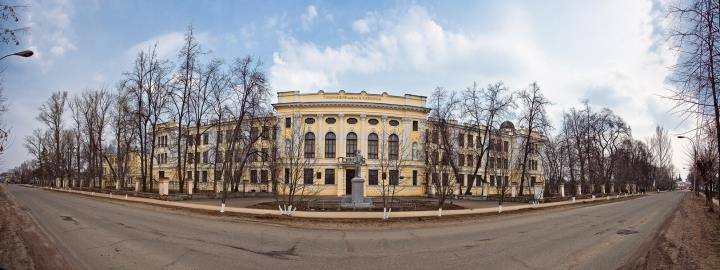 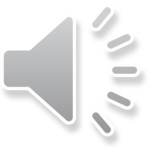 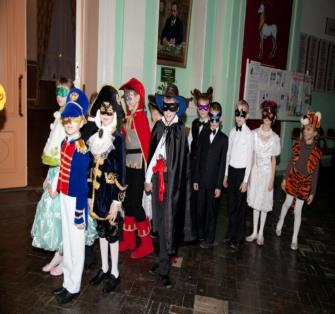 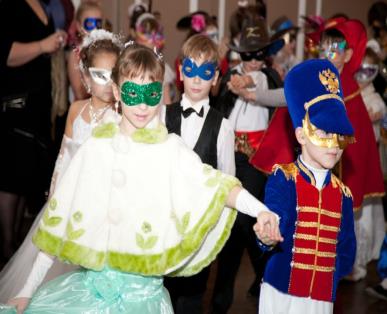 ДЕТСКИЙ БАЛ

АВТОРСКИЙ ОБРАЗОВАТЕЛЬНЫЙ ПРОЕКТ
РЕАЛИЗОВАН В 2011 ГОДУ

РЕЗУЛЬТАТ– 2 стилизованных детских бала
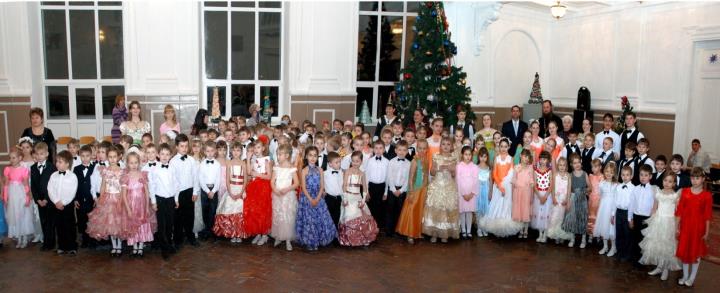 МУНИЦИПАЛЬНОЕ ОБЩЕОБРАЗОВАТЕЛЬНОЕ УЧРЕЖДЕНИЕ
ЯРОСЛАВСКОЙ ОБЛАСТИ
ГИМНАЗИЯ ИМЕНИ А.Л.КЕКИНА
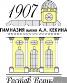 ИСТОРИЧЕСКИЕ БАЛЬНЫЕ ТАНЦЫ

ПРОГРАММА КУРСА ВНЕУРОЧНОЙ ДЕЯТЕЛЬНОСТИ


АВТОР-СОСТАВИТЕЛЬ – Галиуллин Тимур Айратович 
                                                (учитель начальных классов)
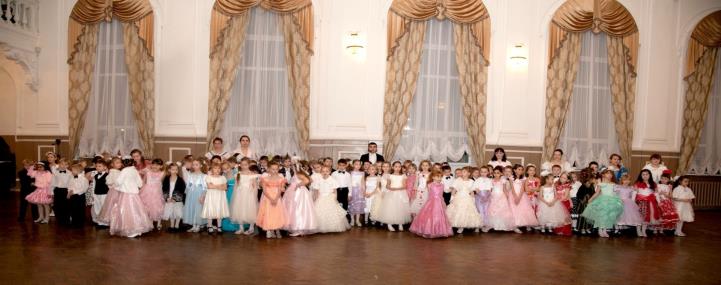 МУНИЦИПАЛЬНОЕ ОБЩЕОБРАЗОВАТЕЛЬНОЕ УЧРЕЖДЕНИЕ
ЯРОСЛАВСКОЙ ОБЛАСТИ
ГИМНАЗИЯ ИМЕНИ А.Л.КЕКИНА
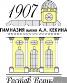 ПРОГРАММА РАССЧИТАНА
НА 4 ГОДА  ОБУЧЕНИЯ. 

СОСТАВ ГРУПП
 постоянный. 

РЕЖИМ ЗАНЯТИЙ 
1 раз в неделю, 1 час.

КОЛИЧЕСТВО ЧАСОВ В ГОД 
34  учебных часа. 

ВОЗРАСТ ОБУЧАЮЩИХ 
7-11 лет.
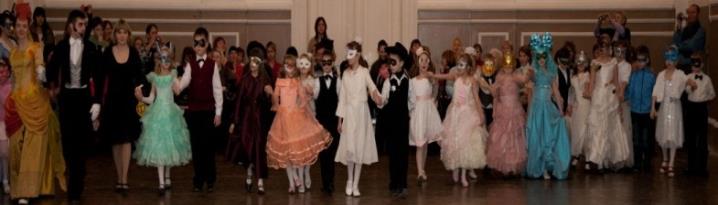 МУНИЦИПАЛЬНОЕ ОБЩЕОБРАЗОВАТЕЛЬНОЕ УЧРЕЖДЕНИЕ
ЯРОСЛАВСКОЙ ОБЛАСТИ
ГИМНАЗИЯ ИМЕНИ А.Л.КЕКИНА
АДАПТИРОВАННАЯ ОБРАЗОВАТЕЛЬНАЯ ПРОГРАММА 
«ИСТОРИЧЕСКИЕ БАЛЬНЫЕ ТАНЦЫ»
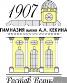 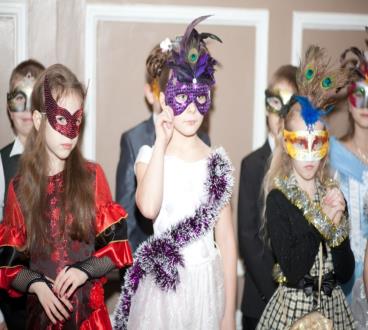 РЕАЛИЗУЕТСЯ В РАМКАХ ВНЕУРОЧНОЙ ДЕЯТЕЛЬНОСТИ 
В НАЧАЛЬНОЙ ШКОЛЕ
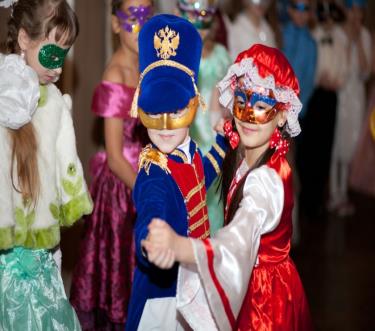 КАЖДЫЙ ГОД ОТВОДИТСЯ НА ИЗУЧЕНИЕ ОТДЕЛЬНОЙ СТРАНИЦЫ ИСТОРИИ ТАНЦЕВ
МУНИЦИПАЛЬНОЕ ОБЩЕОБРАЗОВАТЕЛЬНОЕ УЧРЕЖДЕНИЕ
ЯРОСЛАВСКОЙ ОБЛАСТИ
ГИМНАЗИЯ ИМЕНИ А.Л.КЕКИНА
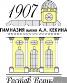 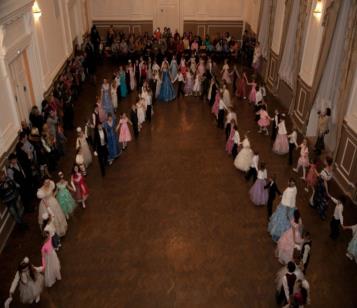 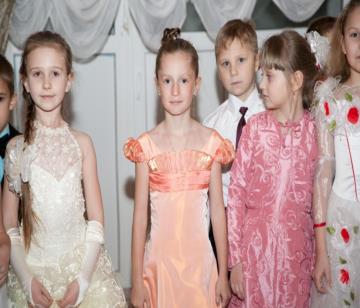 ПРОГРАММА ВОСПИТЫВАЕТ ОСОЗНАННОЕ ОТНОШЕНИЕ  К ТАНЦЕВАЛЬНОМУ ИСКУССТВУ.
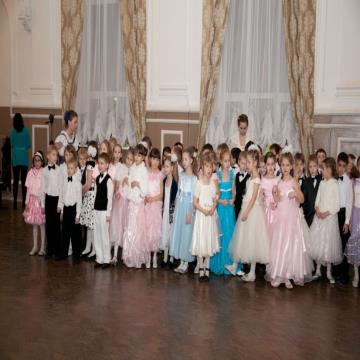 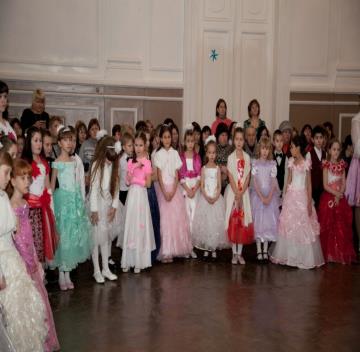 МУНИЦИПАЛЬНОЕ ОБЩЕОБРАЗОВАТЕЛЬНОЕ УЧРЕЖДЕНИЕ
ЯРОСЛАВСКОЙ ОБЛАСТИ
ГИМНАЗИЯ ИМЕНИ А.Л.КЕКИНА
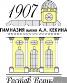 ОТЧЕТ ПРОИСХОДИТ В ФОРМЕ ПРОВЕДЕНИЯ МАССОВОГО ДОСУГОВОГО МЕРОПРИЯТИЯ
СТИЛИЗОВАННЫЙ ДЕТСКИЙ ИСТОРИЧЕСКИЙ БАЛ
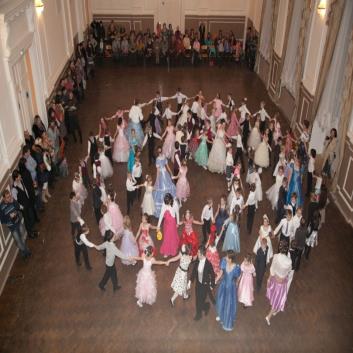 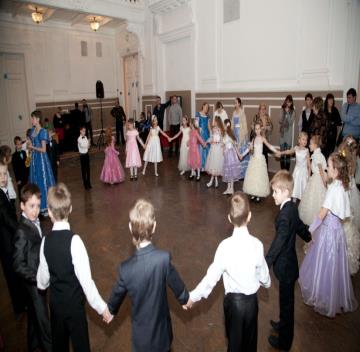 В ТЕЧЕНИЕ ГОДА ПРОХОДИТ 2 БАЛА, ИМЕЮЩИЕ СВОЮ СПЕЦИФИКУ, УЗКУЮ ТЕМАТИКУ, АВТОРСКИЙ СЦЕНАРИЙ
МУНИЦИПАЛЬНОЕ ОБЩЕОБРАЗОВАТЕЛЬНОЕ УЧРЕЖДЕНИЕ
ЯРОСЛАВСКОЙ ОБЛАСТИ
ГИМНАЗИЯ ИМЕНИ А.Л.КЕКИНА
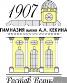 1 ГОД
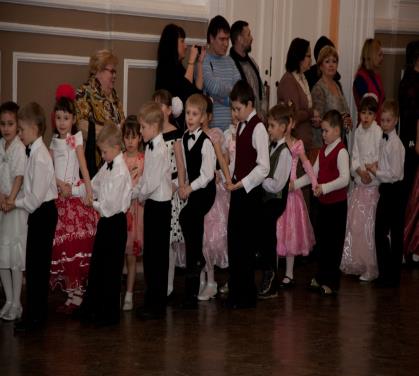 ОЗНАКОМЛЕНИЕ С ОСНОВАМИ ТАНЦЕВАЛЬНОГО ИСКУССТВА, БАЛЬНОЙ КУЛЬТУРЫ И ЭТИКЕТА

ВАРИАНТЫ БАЛОВ
Первый детский зимний бал
Детский майский бал «В вихре танца»
МУНИЦИПАЛЬНОЕ ОБЩЕОБРАЗОВАТЕЛЬНОЕ УЧРЕЖДЕНИЕ
ЯРОСЛАВСКОЙ ОБЛАСТИ
ГИМНАЗИЯ ИМЕНИ А.Л.КЕКИНА
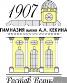 2 ГОД
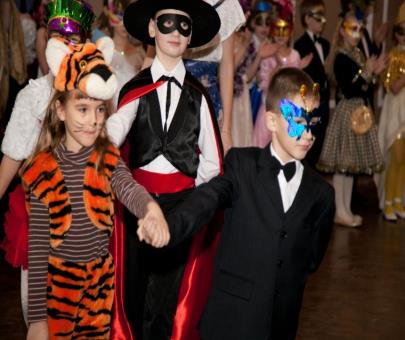 ПРОДОЛЖЕНИЕ ОСВОЕНИЯ НОВЫХ СХЕМ ИСТОРИКО-БЫТОВОГО ТАНЦА, НАКОПЛЕНИЕ ТАНЦЕВАЛЬНОГО ОПЫТА.

ВАРИАНТЫ БАЛОВ
Детский зимний бал-маскарад
Ролевой бал по сказке «Золушка»
МУНИЦИПАЛЬНОЕ ОБЩЕОБРАЗОВАТЕЛЬНОЕ УЧРЕЖДЕНИЕ
ЯРОСЛАВСКОЙ ОБЛАСТИ
ГИМНАЗИЯ ИМЕНИ А.Л.КЕКИНА
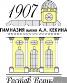 3 ГОД
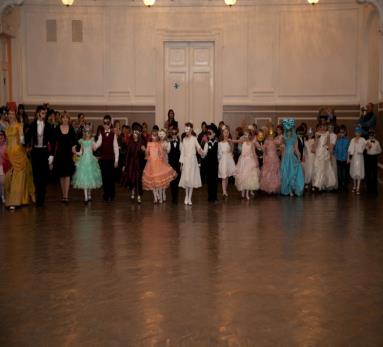 ИСТОРИЯ ТАНЦЕВАЛЬНОГО ИСКУССТВА В СОВЕТСКИЙ ПЕРИОД, ПРАКТИЧЕСКОЕ ИЗУЧЕНИЕ ТАНЦЕВ НАРОДОВ МИРА

ВАРИАНТЫ БАЛОВ
Зимний детский советский танцевальный вечер
Детский майский бал «Вокруг света»
МУНИЦИПАЛЬНОЕ ОБЩЕОБРАЗОВАТЕЛЬНОЕ УЧРЕЖДЕНИЕ
ЯРОСЛАВСКОЙ ОБЛАСТИ
ГИМНАЗИЯ ИМЕНИ А.Л.КЕКИНА
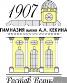 4 ГОД
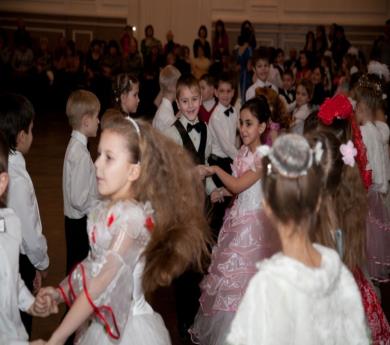 ПРЕИОБРЕТЕНИЕ ОПЫТА САМОСТОЯТЕЛЬНОГО ТАНЦЕВАЛЬНОГО ДЕЙСТВИЯ, ОРГАНИЗАЦИЯ ПОКАЗАТЕЛЬНЫХ ВЫСТУПЛЕНИЙ

ВАРИАНТЫ БАЛОВ
Бал-концерт в салонном стиле
Выпускной бал «Первый учитель»
МУНИЦИПАЛЬНОЕ ОБЩЕОБРАЗОВАТЕЛЬНОЕ УЧРЕЖДЕНИЕ
ЯРОСЛАВСКОЙ ОБЛАСТИ
ГИМНАЗИЯ ИМЕНИ А.Л.КЕКИНА
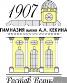 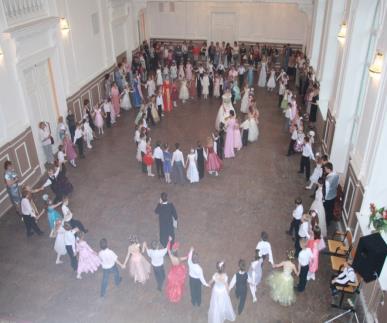 Итог
Воспитание осмысленного и осознанного отношения ко всему танцевальному искусству, к истории, физическое и эстетическое развитие детей, гендерное воспитание
МУНИЦИПАЛЬНОЕ ОБЩЕОБРАЗОВАТЕЛЬНОЕ УЧРЕЖДЕНИЕ
ЯРОСЛАВСКОЙ ОБЛАСТИ
ГИМНАЗИЯ ИМЕНИ А.Л.КЕКИНА
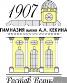 СПАСИБО 
ЗА ВНИМАНИЕ
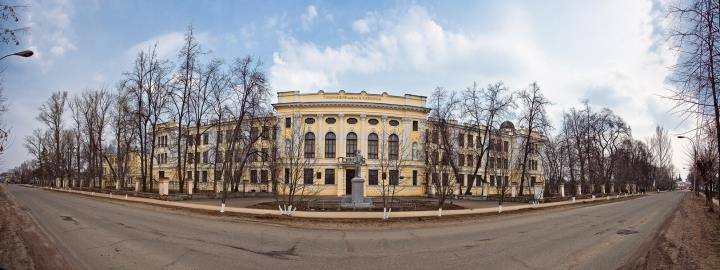